ФЕДЕРАЛЬНАЯ СЛУЖБА ГОСУДАРСТВЕННОЙ СТАТИСТИКИ

ТЕРРИТОРИАЛЬНЫЙ ОРГАН ФЕДЕРАЛЬНОЙ СЛУЖБЫ ГОСУДАРСТВЕННОЙ СТАТИСТИКИ ПО ЧУВАШСКОЙ РЕСПУБЛИКЕ
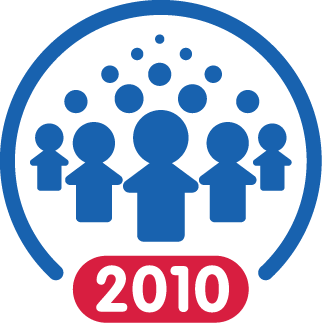 ОБ ИТОГАХ ВСЕРОССИЙСКОЙ ПЕРЕПИСИ НАСЕЛЕНИЯ 2010 ГОДА
КАТЕГОРИИ НАСЕЛЕНИЯ, УЧТЕННОГО ПРИ ПРОВЕДЕНИИ ВСЕРОССИЙСКОЙ ПЕРЕПИСИ НАСЕЛЕНИЯ 2010 ГОДА
ВСЕГО УЧТЕНО ПРИ ВСЕРОССИЙСКОЙ ПЕРЕПИСИ
НАСЕЛЕНИЯ 2010 ГОДА
1 252 312 человек
ПОСТОЯННОЕ НАСЕЛЕНИЕ
ЧУВАШСКОЙ РЕСПУБЛИКИ
1 251 619 человек
ЛИЦА, ВРЕМЕННО НАХОДИВШИЕСЯ НА ТЕРРИТОРИИ ЧУВАШСКОЙ РЕСПУБЛИКИ, НО ПОСТОЯННО ПРОЖИВАЮЩИЕ ЗА РУБЕЖОМ
693 человека
ЦЕЛЬ ПРИЕЗДА ЛИЦ, ВРЕМЕННО НАХОДИВШИХСЯ НА ТЕРРИТОРИИ  ЧУВАШСКОЙ РЕСПУБЛИКИ И ПОСТОЯННО ПРОЖИВАЮЩИХ ЗА РУБЕЖОМ
В ходе переписи населения было учтено 693 человека временно находившихся на территории Чувашской Республики и постоянно проживающих за рубежом
ИЗМЕНЕНИЕ ЧИСЛЕННОСТИ ПОСТОЯННОГО НАСЕЛЕНИЯ (по данным переписей), тыс. человек
СООТНОШЕНИЕ ГОРОДСКОГО И СЕЛЬСКОГО НАСЕЛЕНИЯ ЧУВАШСКОЙ РЕСПУБЛИКИ, %
ЧИСЛЕННОСТЬ НАСЕЛЕНИЯ ПО ГОРОДСКИМ ОКРУГАМ ЧУВАШСКОЙ РЕСПУБЛИКИ, человек
ЧИСЛЕННОСТЬ НАСЕЛЕНИЯ ПО МУНИЦИПАЛЬНЫМ РАЙОНАМ ЧУВАШСКОЙ РЕСПУБЛИКИ, человек
МАРИИНСКИЙ ПОСАД
КУГЕСИ
ЯДРИН
МОРГАУШИ
ЦИВИЛЬСК
КОЗЛОВКА
КРАСНОАРМЕЙСКОЕ
АЛИКОВО
УРМАРЫ
КРАСНЫЕ ЧЕТАИ
ЯНТИКОВО
КАНАШ
ВУРНАРЫ
ШУМЕРЛЯ
ИБРЕСИ
КОМСОМОЛЬСКОЕ
ЯЛЬЧИКИ
ПОРЕЦКОЕ
БАТЫРЕВО
ШЕМУРША
АЛАТЫРЬ
ИЗМЕНЕНИЕ ЧИСЛЕННОСТИ НАСЕЛЕНИЯ В ГОРОДСКИХ ОКРУГАХ И МУНИЦИПАЛЬНЫХ РАЙОНАХ ЧУВАШСКОЙ РЕСПУБЛИКИ МЕЖДУ ПЕРЕПИСЯМИ НАСЕЛЕНИЯ 2002 г. и 2010 г.
ЧЕБОКСАРЫ
НОВОЧЕБОКСАРСК
ЧИСЛО ЖЕНЩИН НА 1000 МУЖЧИН
СРЕДНИЙ ВОЗРАСТ НАСЕЛЕНИЯ  ПО ГОРОДСКИМ ОКРУГАМ И МУНИЦИПАЛЬНЫМ РАЙОНАМ ЧУВАШСКОЙ РЕСПУБЛИКИ,  лет
ВОЗРАСТНО-ПОЛОВОЙ СОСТАВ НАСЕЛЕНИЯ
человек
человек
БРАЧНОЕ СОСТОЯНИЕ НАСЕЛЕНИЯ В ВОЗРАСТЕ 16 ЛЕТ И БОЛЕЕ, тыс. человек
ЧИСЛО И РАЗМЕР ДОМОХОЗЯЙСТВ
472,5 тыс.
частных
домохозяйств
в них проживает 1235,8 тыс.  
           человек, или 99%  всего 
            населения Чувашии
средний размер 
       домохозяйства 
        2,6 человека
ДОМОХОЗЯЙСТВА ИЗ 2-Х И БОЛЕЕ ЧЕЛОВЕК, ИМЕЮЩИХ ДЕТЕЙ МОЛОЖЕ 18 ЛЕТ, %
Все домохозяйства
Сельские домохозяйства
Городские домохозяйства
НАЦИОНАЛЬНЫЙ СОСТАВ НАСЕЛЕНИЯ, УКАЗАВШЕГО НАЦИОНАЛЬНОСТЬ  В ПЕРЕПИСНОМ ЛИСТЕ, тыс. человек
РАСПРЕДЕЛЕНИЕ НАСЕЛЕНИЯ ПО ГРАЖДАНСТВУ ИНОСТРАННЫХ ГОСУДАРСТВ, человек
УРОВЕНЬ ОБРАЗОВАНИЯ НАСЕЛЕНИЯ В ВОЗРАСТЕ 15 ЛЕТ И БОЛЕЕ, тыс. человек
НАСЕЛЕНИЕ ПО ВСЕМ УКАЗАННЫМ ИСТОЧНИКАМ СРЕДСТВ К СУЩЕСТВОВАНИЮ
ИЗМЕНЕНИЕ  ЭКОНОМИЧЕСКОЙ АКТИВНОСТИ НАСЕЛЕНИЯ  В МЕЖПЕРЕПИСНОЙ ПЕРИОД(в возрасте 15-64 года, проживающего  в частных домохозяйствах)
Численность экономически активного населения снизилась на 1,4%
Численность экономически неактивного населения сократилась на 12,5%
За счет снижения занятого населения на 1,0 %
И одновременного сокращения численности безработных на 5,3%
НАСЕЛЕНИЕ ПО ЭКОНОМИЧЕСКОЙ АКТИВНОСТИ
Население в возрасте 15-72 года 
950,2  тыс. человек (100%)
Экономически активное население
607,5 тыс. человек (63,9%)
Экономически неактивное население
304,5 тыс. человек (32,1%)
Не указавшие экономическую активность 
38,2 тыс. человек (4,0%)
ЗАНЯТОЕ НАСЕЛЕНИЕ ЧАСТНЫХ ДОМОХОЗЯЙСТВ